Creating perspective
One point perspective, Hand-scapes, landscape bell ringer, surreal art, Dali
Perspective
What is perspective?
How something is seen or the point of view
How does perspective effect things around it….?
Creates depth making things seem bigger or smaller than they may actually be.
Atmospheric Perspective
is the effect you get when far away objects take on the colors of atmospheric haze.
Landscape
What are the 3 rules to creating a landscape that is correct?
How does a landscape incorporate similar rules to perspective?
Foreground
Middle ground
background
?
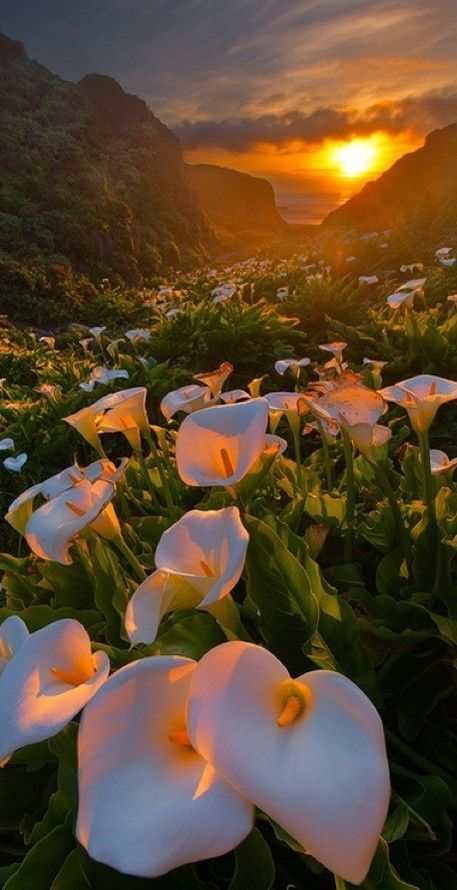 What is a foreground?
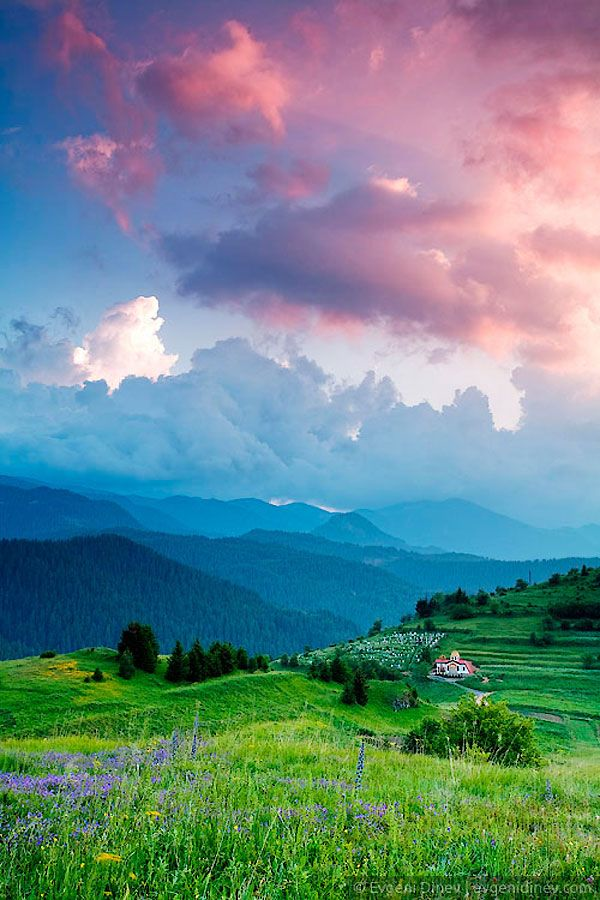 What is a Middle Ground?
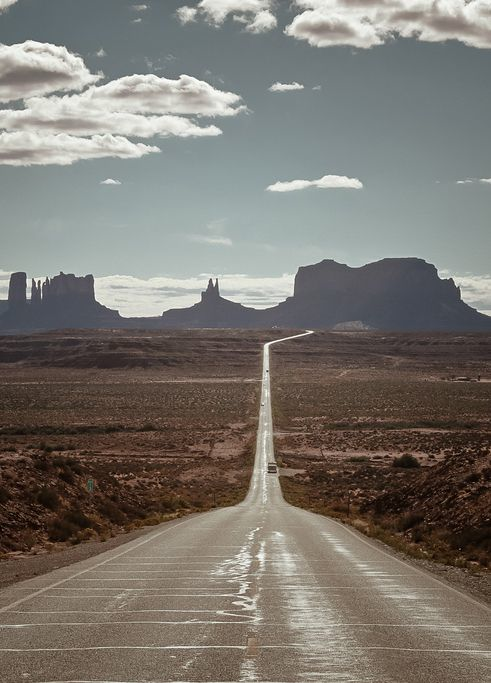 What is a Background?
Perspective activity
On sketch paper create a landscape with the theme of fall or Halloween that has a very obvious foreground, middle ground and background. 
Turn in when complete
Must have full shading or full color
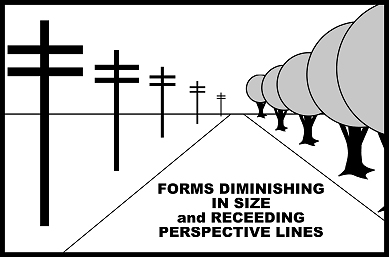 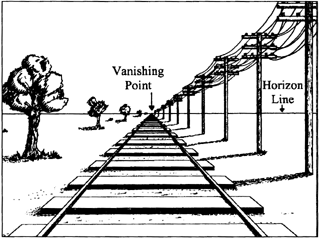 Surreal Art
A cultural movement that began in the 1920’s. 
Artists aimed to break away from the rigid rules of the art world to create more dream like images.
Combined fantasy, imagination, dreams and realism to create an unsettling painting.
Usually had some sort of element of surprise or the unexpected.
Creatures from everyday objects
Salvador Dali- Bio Read
Read the biography and prepare to discuss
Dali was a prominent Spanish Surrealist artist.
He was known for creating bizarre images in his artworks
Had an extremely eccentric personality and imagination
Most famous painting is: the persistence of memory.
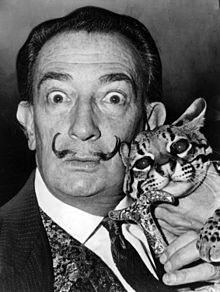 Dali
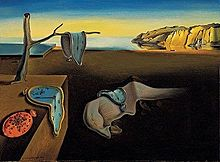 examples
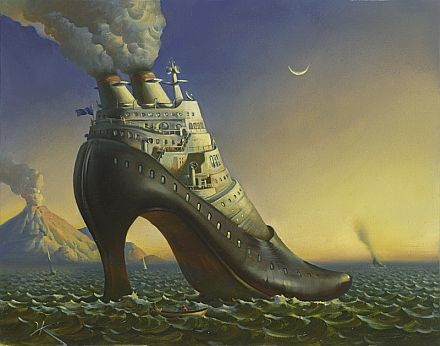 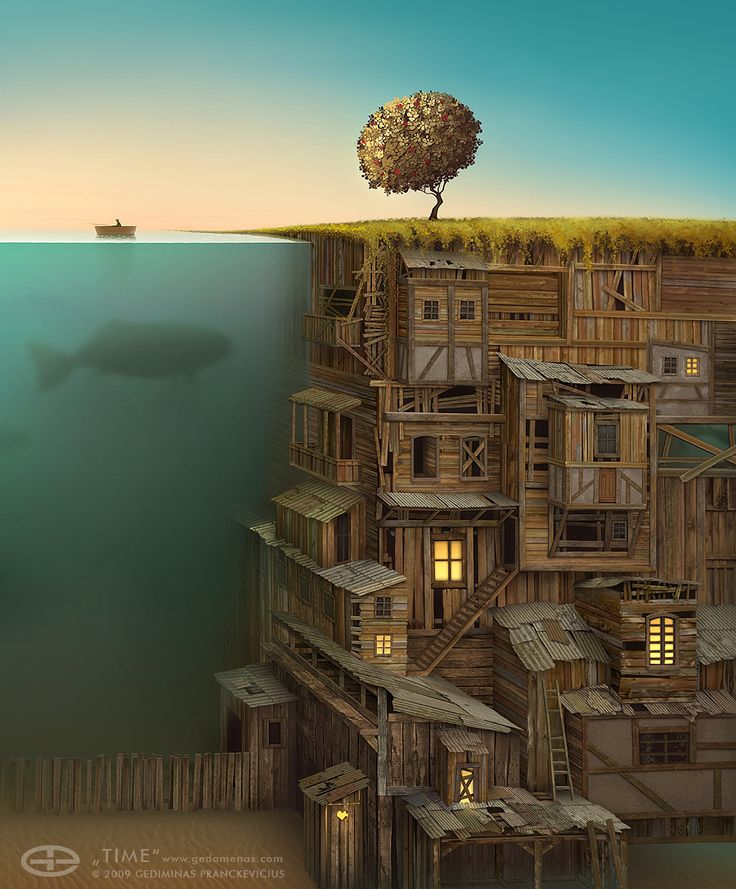 examples
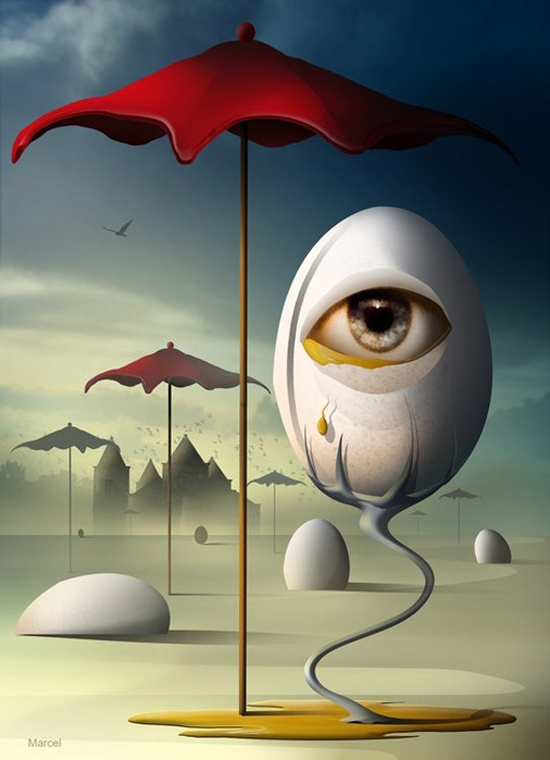 examples
examples
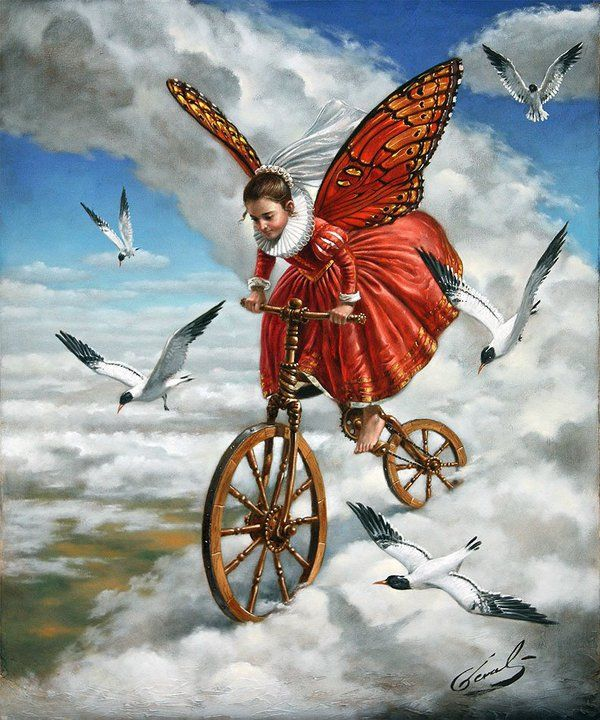 Hand-scape Project
Create a surrealist inspired project by:
Using your theme
Creating a dream 
Using the element of surprise as your contour hands
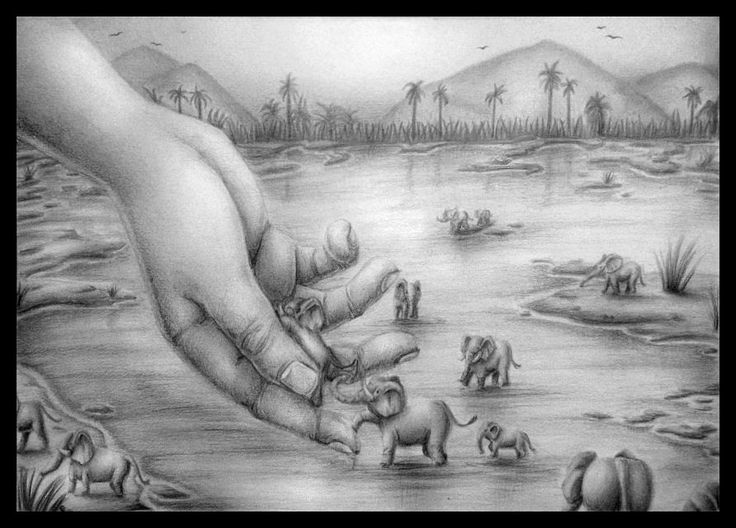 examples
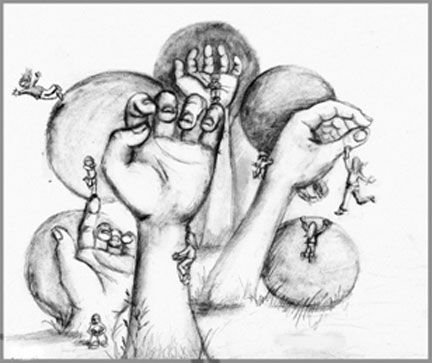 examples
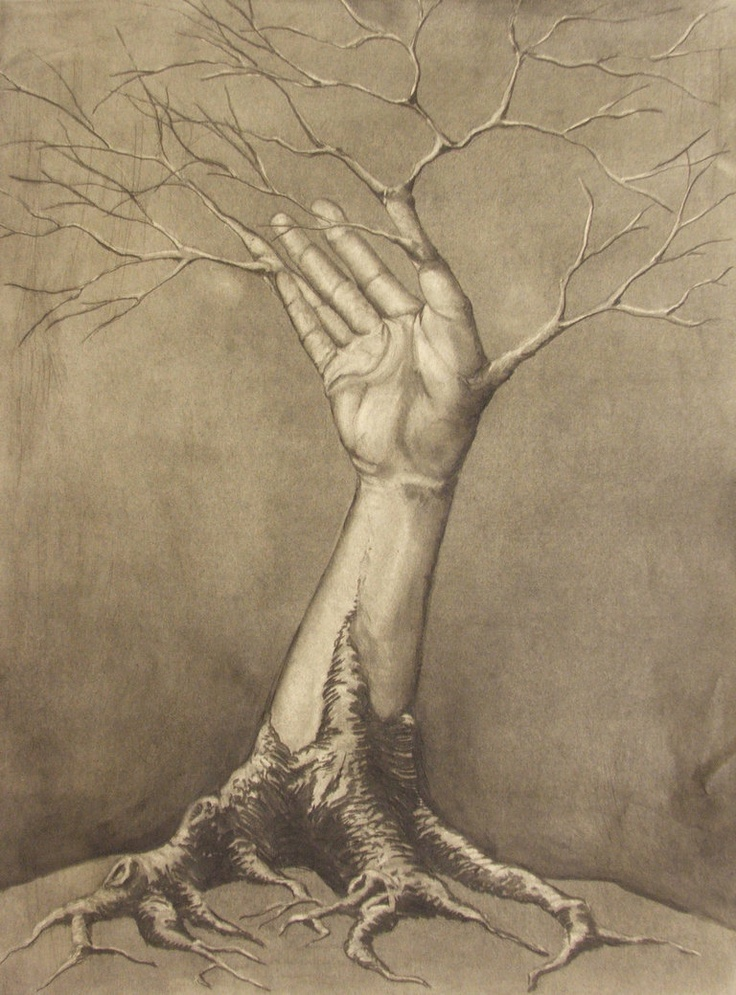 examples
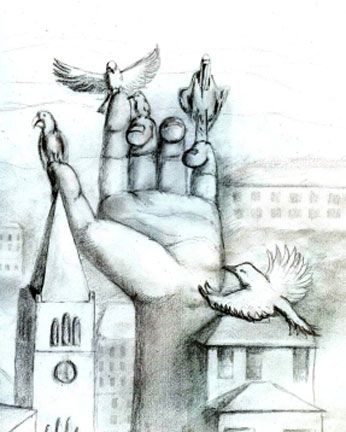 examples
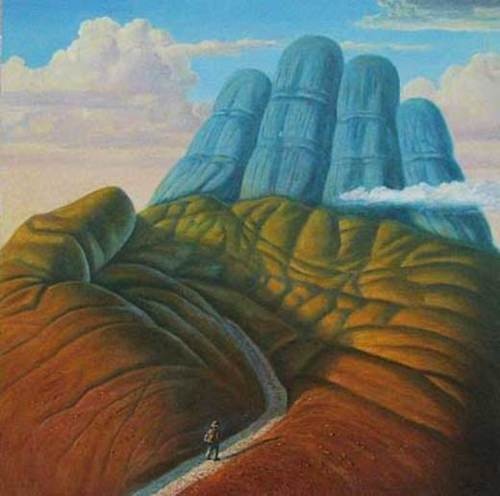 examples
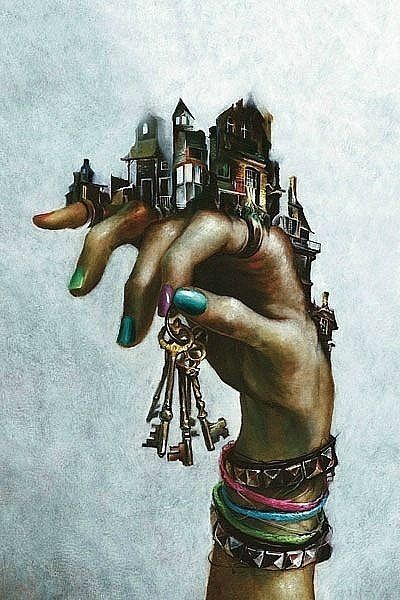 examples
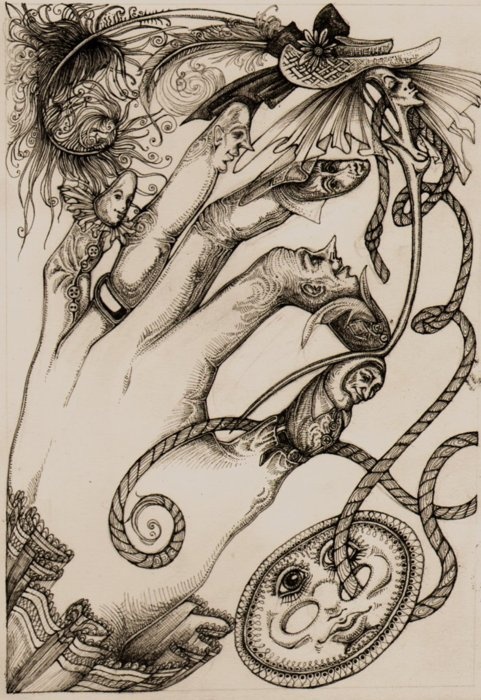 examples
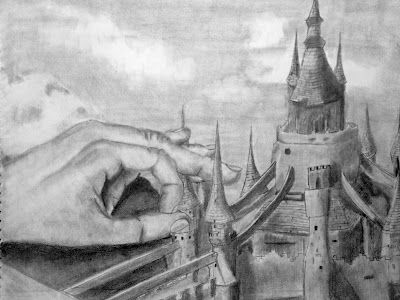 examples
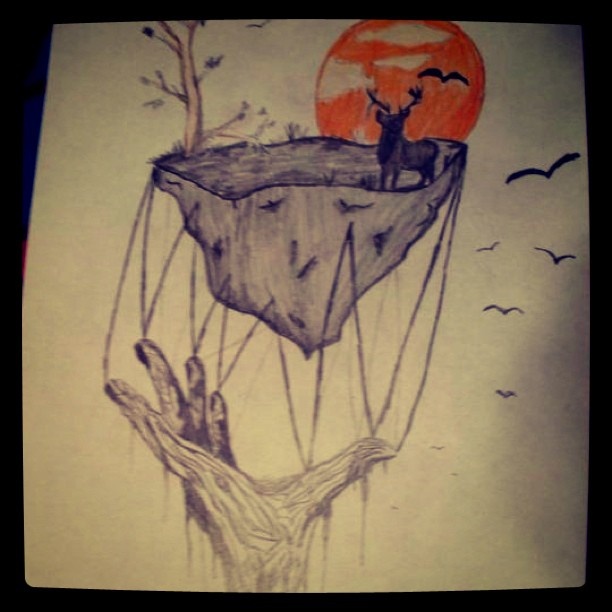 examples
examples
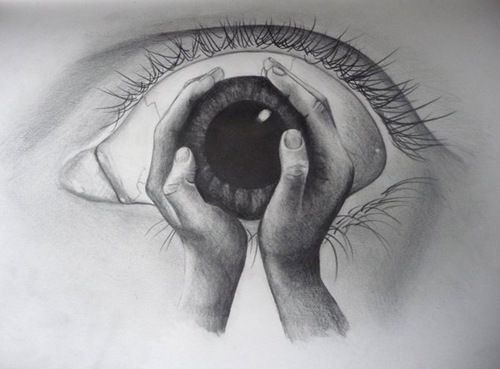 examples
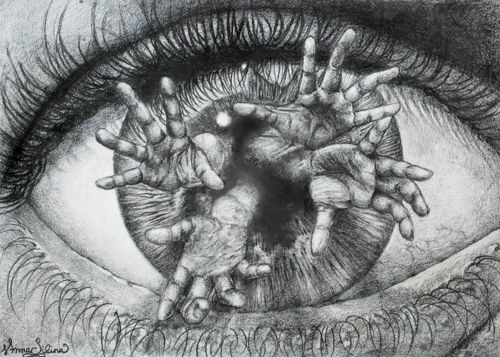 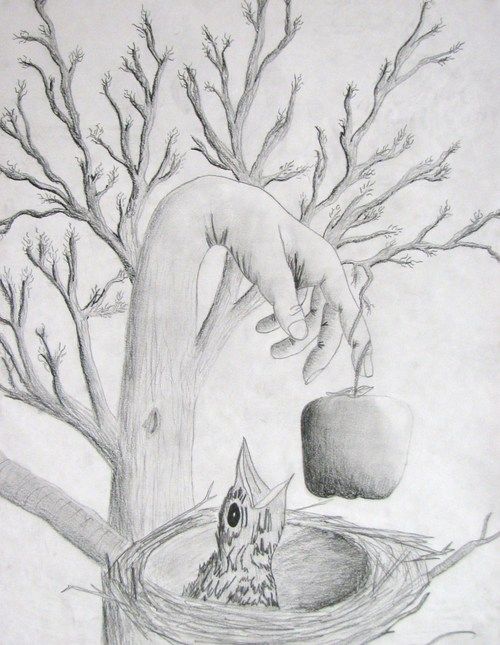 examples
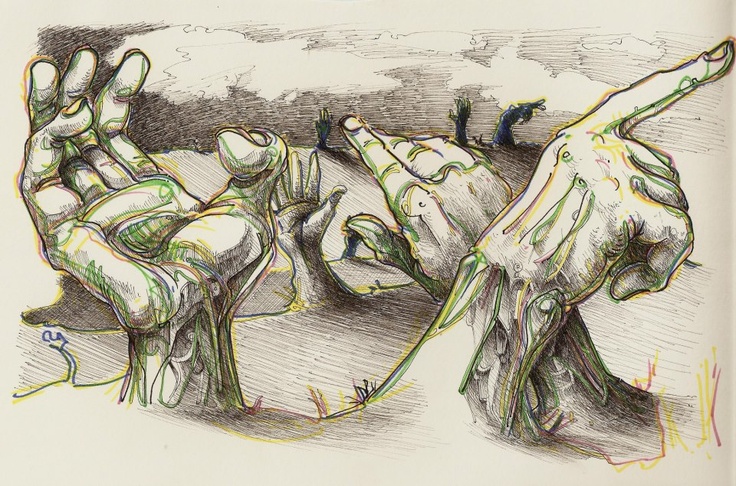 examples
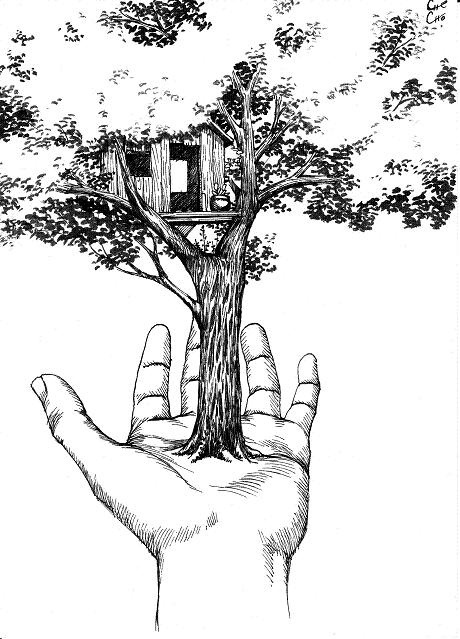 examples
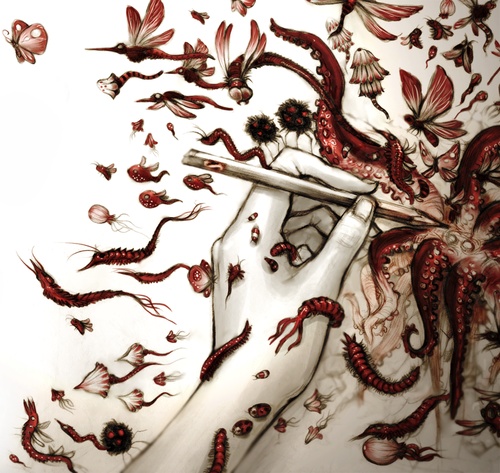 examples
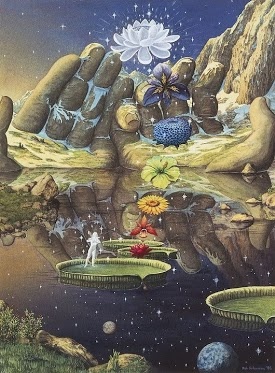 examples
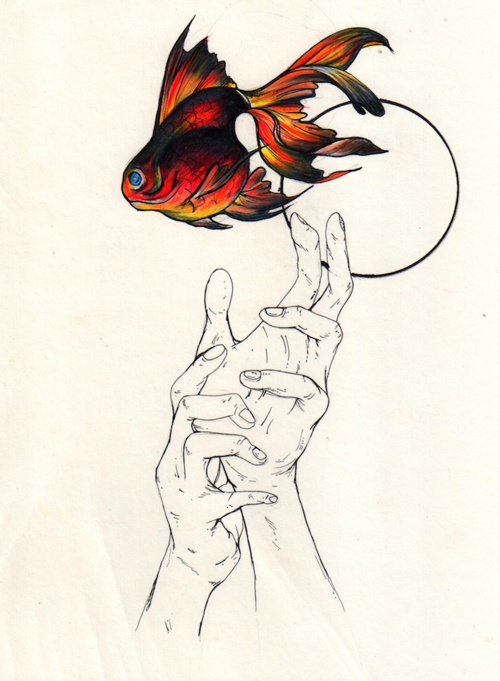 examples
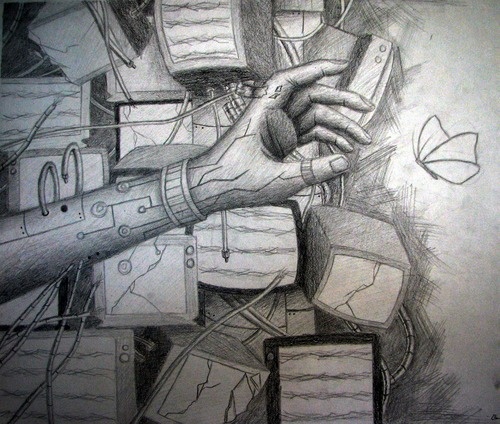 examples
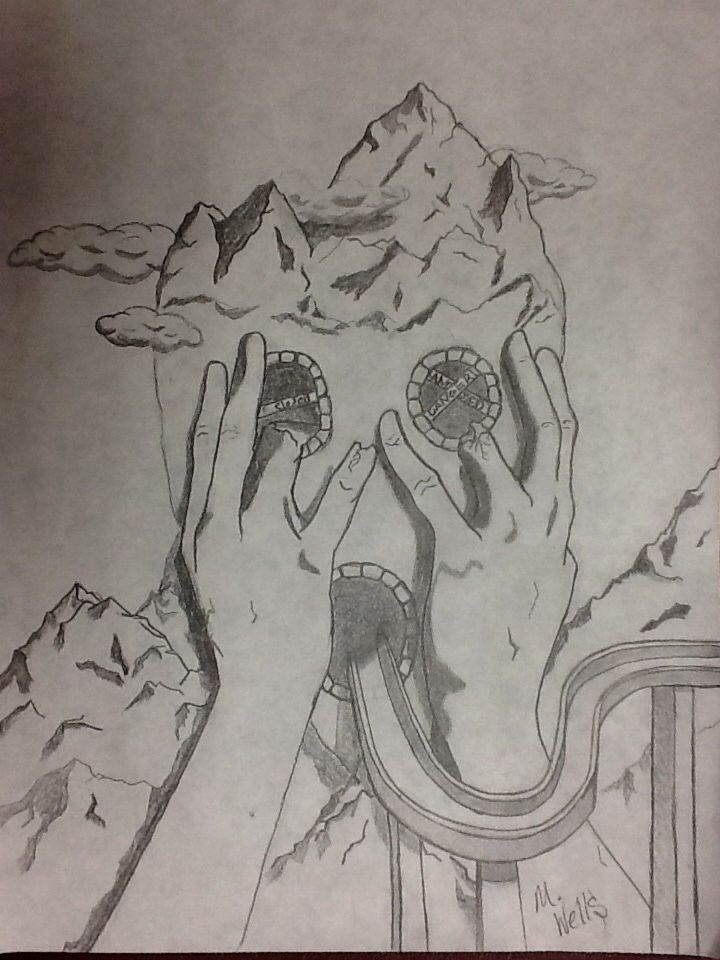 examples
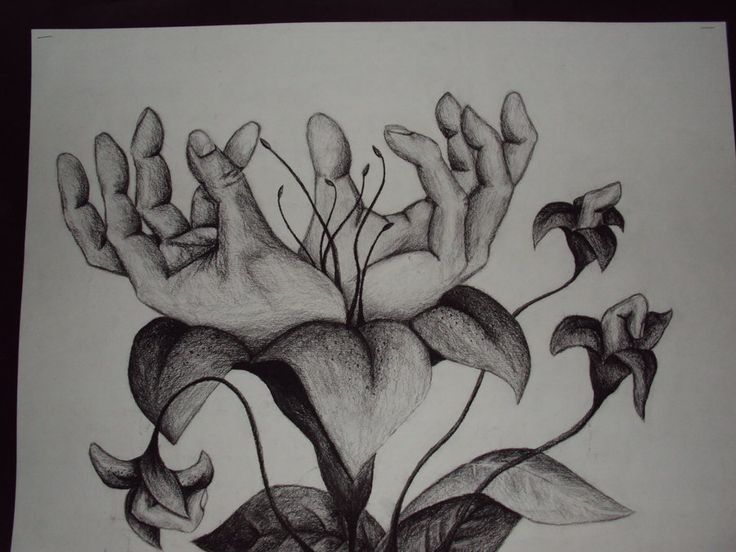 examples
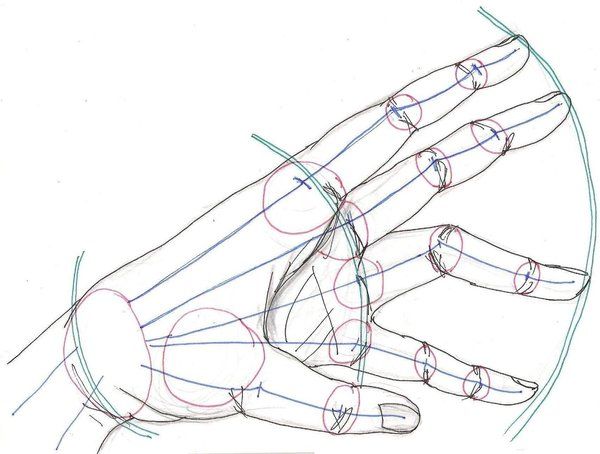 examples
Project objectives
Explore perspective as it is applied to creating a surreal space *remember sometimes the rules can be broken if it adds to the surrealism of the art
Explore landscape 
Explore the theme of hand-scapes, surrealism, dreams…or nightmares
Continue to explore theme in art
Continue to build skills in adding color and values to artwork
How to…
Brainstorm ideas on how to combine your theme and a dream
Sketch out your dream idea and add in your hand(S) as the surprise element
Remember your landscape vocab and how it effects your objects!
Discuss with 1 or more group members before showing me.
Begin on project paper *remember landscape vocab and values.
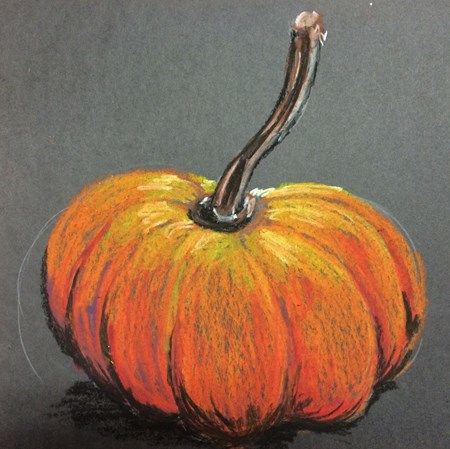 Bell ringer
Still life- part of what made surreal artists so good was understanding how to create and manipulate objects without having to stage them for their artwork. This level of mastery was developed through still life practice and observation. For this weeks bell ringer create a still life artwork of the pumpkin at your group. 
Remember not to move the pumpkin’s position from day to day. 
Look at your pumpkin often so you are achieving the correct shape, proportion, details and color.